Kinship regional benchmarking
Rebecca Eligon
2023 oct (updated)
https://www.seslip.co.uk
Background and method
To inform the formation of a regional kinship group, SESLIP asked all 19 Local authorities in the South East to complete a light touch mapping exercise in April-June 2023 to describe: 
Staffing structures
Caseloads
Use of ASF
Best practice
Prevalence of different types of kinship arrangements
Ideas for regional focus/working
Dr Mac Heath, DCS Milton Keynes, is the project sponsor Rebecca Eligon is the SESLIP consultant that coordinated this work rebeccaeligon@gmail.com
For the 2023 mapping, responses were received from 18 LA in the South East (with 3 LAs submitting after the June deadline these are now included in this October update – AfC, West Berks, West Sussex). The following LAs did not respond: Wokingham.
www.Seslip.co.uk
Structure
There is a huge variation in organisational structure to support kinship placements.  
The majority of LAs that responded support this work through their fostering teams who have a mixed caseload of SG, connected and general foster cases.  Some LAs have dedicated kinship support workers (Brighton and Hove, Brighter Futures/Reading, Portsmouth) and only Hampshire and Bucks have a dedicated team, although Kent is planning to establish one
Although larger councils have larger teams and more children in kinship arrangements, it isn’t a direct correlation.
www.Seslip.co.uk
Structure cont…
www.Seslip.co.uk
Structure
DISCUSSION QUESTIONS: 
What works well in your current structures? Is there benefit in having dedicated kinship capacity? 
Are any LAs, like Kent, considering a strengthening of kinship expertise given direction of travel in Stable Homes built on love and government’s response to this?
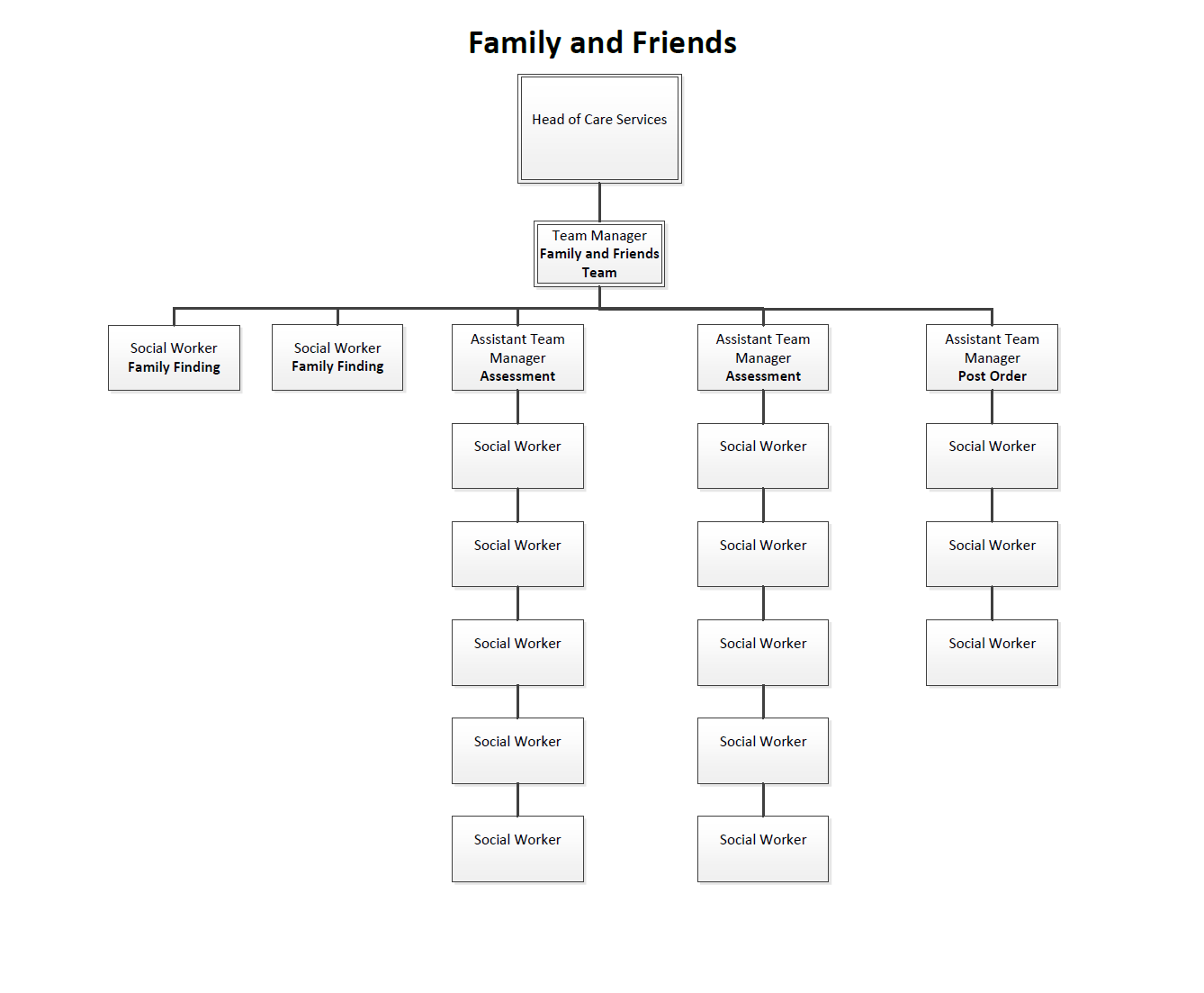 www.Seslip.co.uk
Structure
www.Seslip.co.uk
Adoption Support Fund
5 out of the 13 LAs that responded were not able to easily identify how many children had benefited from the ASF, or the size of the funding that had been secured. 
DISCUSSION; West Sussex, Brighton and Hove, Surrey and E. Sussex are clear outlier in terms of positive practice.  Hampshire and Milton Keynes also have relatively high proportions compared with other LAs. Are there lessons to be shared?
What are the barriers to increasing ASF in your LA?  How might this regional group help?
www.Seslip.co.uk
Total number of cases
As previously, smaller LAs tend to have fewer cases; however, some LAs have a high proportion of SGOs/connected carers relative to their overall looked after children population (like Kent, Brighter Futures, Brighton and Hove, Portsmouth); whereas Oxfordshire, Milton Keynes feels lower as a proportion.  Some of this is to do with reporting, some LAs reported total SGOs, whereas others have only reported the number granted in last year. 
DISCUSSION QUESTIONS:
What else is interesting in this data? For example, would you say some LAs have a culture/policy of greater support for kinship?
Would it be helpful to more robustly benchmark (could do a percentage of total open SGOs against number of CLA and total connected carers)?
www.Seslip.co.uk
Caseloads
Caseloads vary significantly across the LAs that participated in the benchmarking, largely as a reflection of the model of practice (with some LAs having a mixed caseload of fostering and kinship which then impacts on the number of SG//connected cases per worker) and how it has been.
DISCUSSION QUESTIONS: It would be interesting to understand how the model works for those that have lower caseloads (Brighton and Hove, Brighter Futures – who also have a dedicated team), and how is works for those that vary caseloads depending on complexity or have a greater proportion of fostering cases.  What works well about your current model?
www.Seslip.co.uk
Best practice
Every single LA that responded was able to identify elements of practice they are proud about. There is a huge amount of best practice in the region to be shared from support and communications to youth voice, the ASF and contact.

Discussion question:  What is the best way to share best practice?  Are there any particular ideas you’d like to hear more about (either via this group, by writing up the learning or we could set up lunch and learn sessions so a wider group of frontline practitioners could attend?)
www.Seslip.co.uk
Best practice
www.Seslip.co.uk
Best practice
www.Seslip.co.uk
Best practice
www.Seslip.co.uk
Best practice
www.Seslip.co.uk
Best practice
www.Seslip.co.uk
Ideas for regional working
Through the benchmarking there was broad support for the areas for regional collaboration previously identified through the Kinship conference (see next two slides).

However a few additional areas were also identified:
Accessible and shared training for special guardians to be available from each LA in the Southeast region. 
Learning from other local authorities support connected foster carers to convert to special guardianship 
Standardising the support offer across the region to ensure parity. As the Island has such small numbers a regional offer would provide for better access and potentially take up of services and support.
Learning from Research/Best Practice generally (not just on support)
New updates in legislation i.e. changes to Legal Aid
Training for schools regarding the meaning of SGO and the impact of trauma. We find working with schools quite difficult at times, many do not know what an SGO is and the rights this gives the carer. There also tends be a view that because the child is now placed with a family member where they are safe, & they will not experience further difficulties in regard to behaviour and emotional wellbeing.
Discussion: Are you happy to proceed with the areas outlined to form our agenda? 

Are there any things you’d like to focus on first.
www.Seslip.co.uk
Regional priorities for collaboration*
best practice in SG and family/friends foster carer support (including allowances, support/therapy providers and other support interventions)
different staffing models (e.g. what different teams/dedicated workers could look like incl example JDs, structures)
peer support models
 coproduction in kinship care
supporting contact with birth families 
reunification in kinship care – examples of best practice
advice and guidance on accessing ASF for special guardians to increase take up in the region
* Identified from regional conference
Regional opportunities
In the regional kinship conference in 2021 we identified the following opportunities for joint working in the region
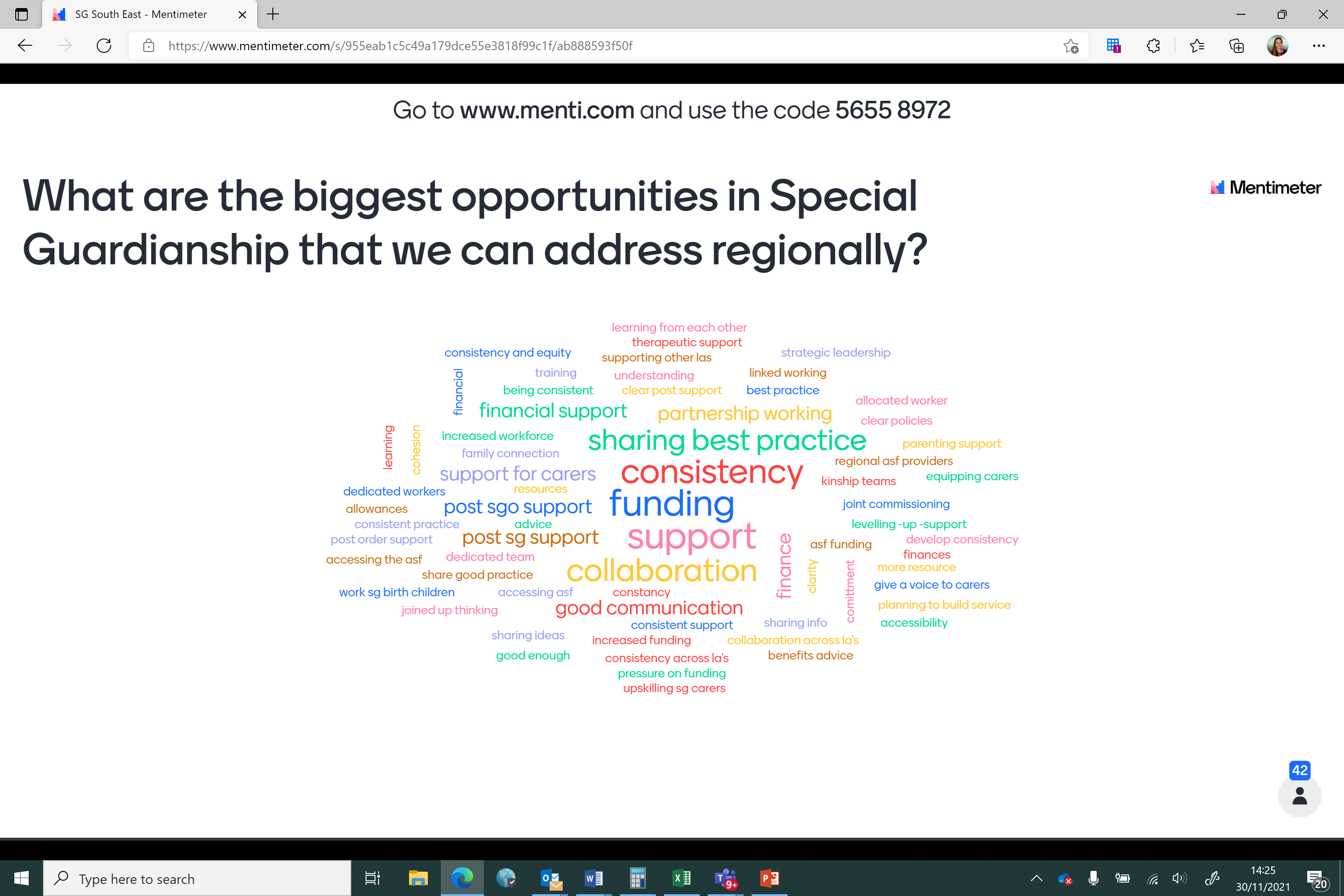 Contacts
If you’d like to follow up and find out more about the responses in the benchmarking please contact the people responsible for completing in their LA
www.Seslip.co.uk